Zapraszam do obejrzenia kilku zdjęć ze spotkania
Jolanta Zawielak - Buze
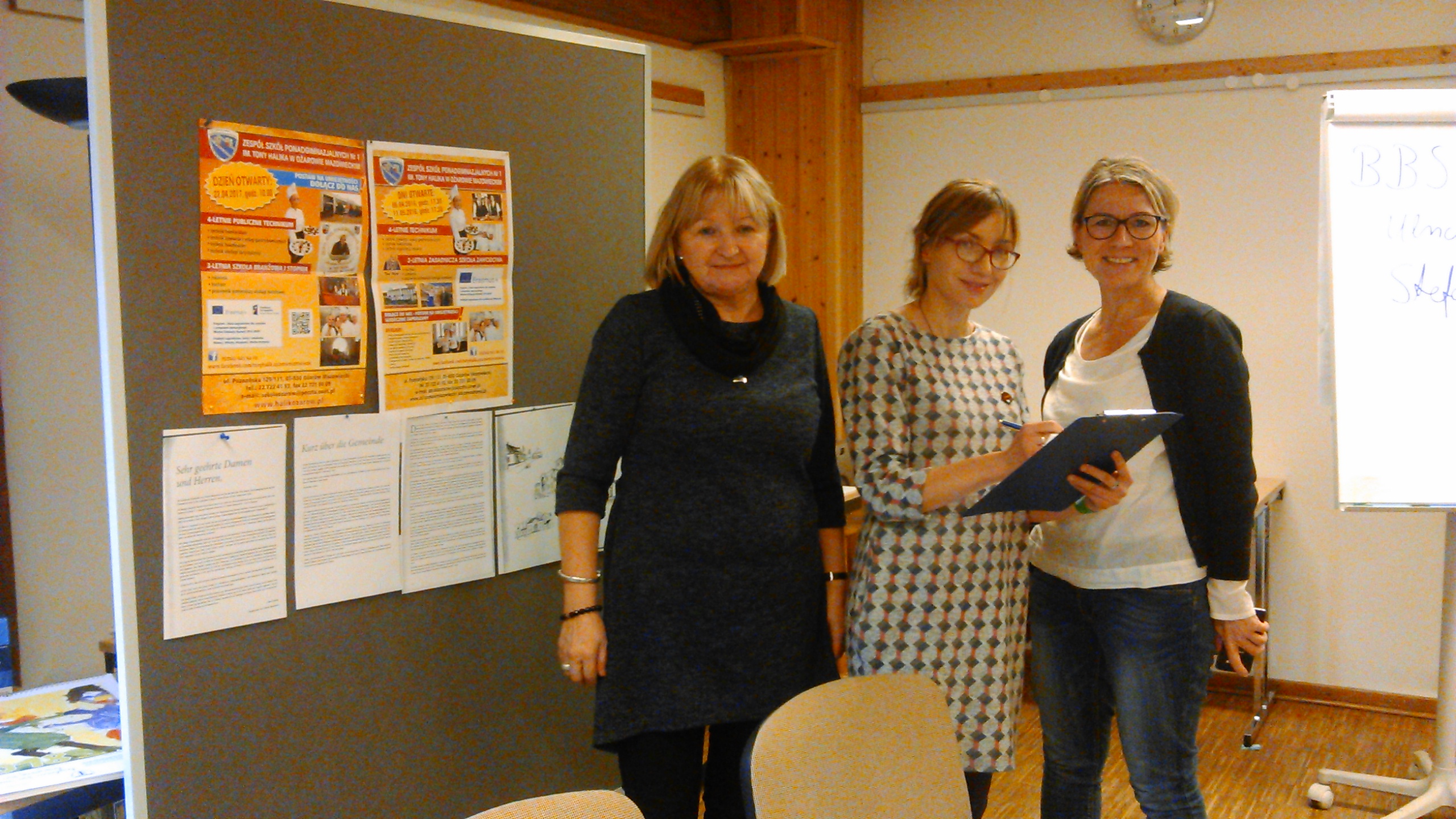 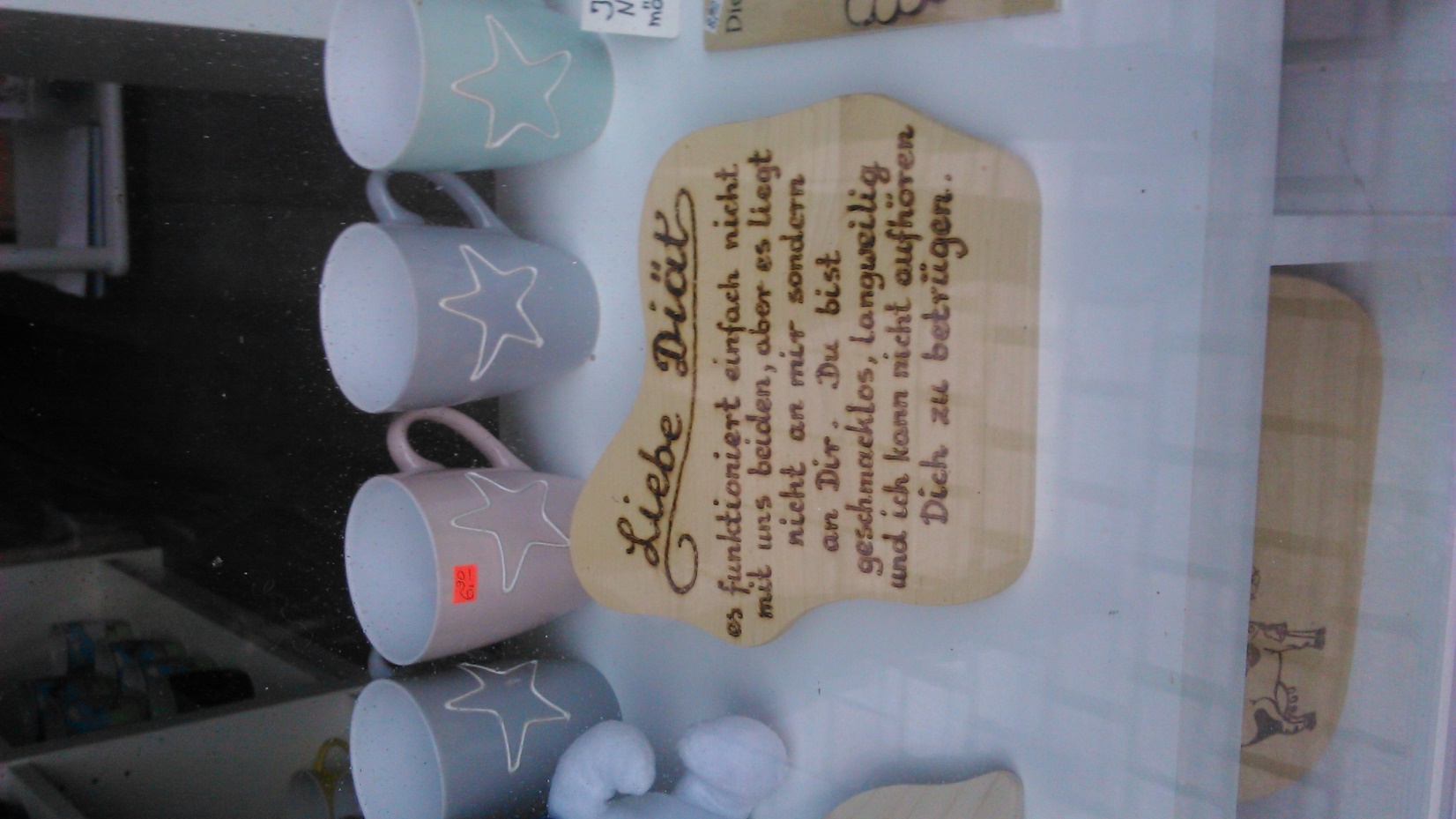 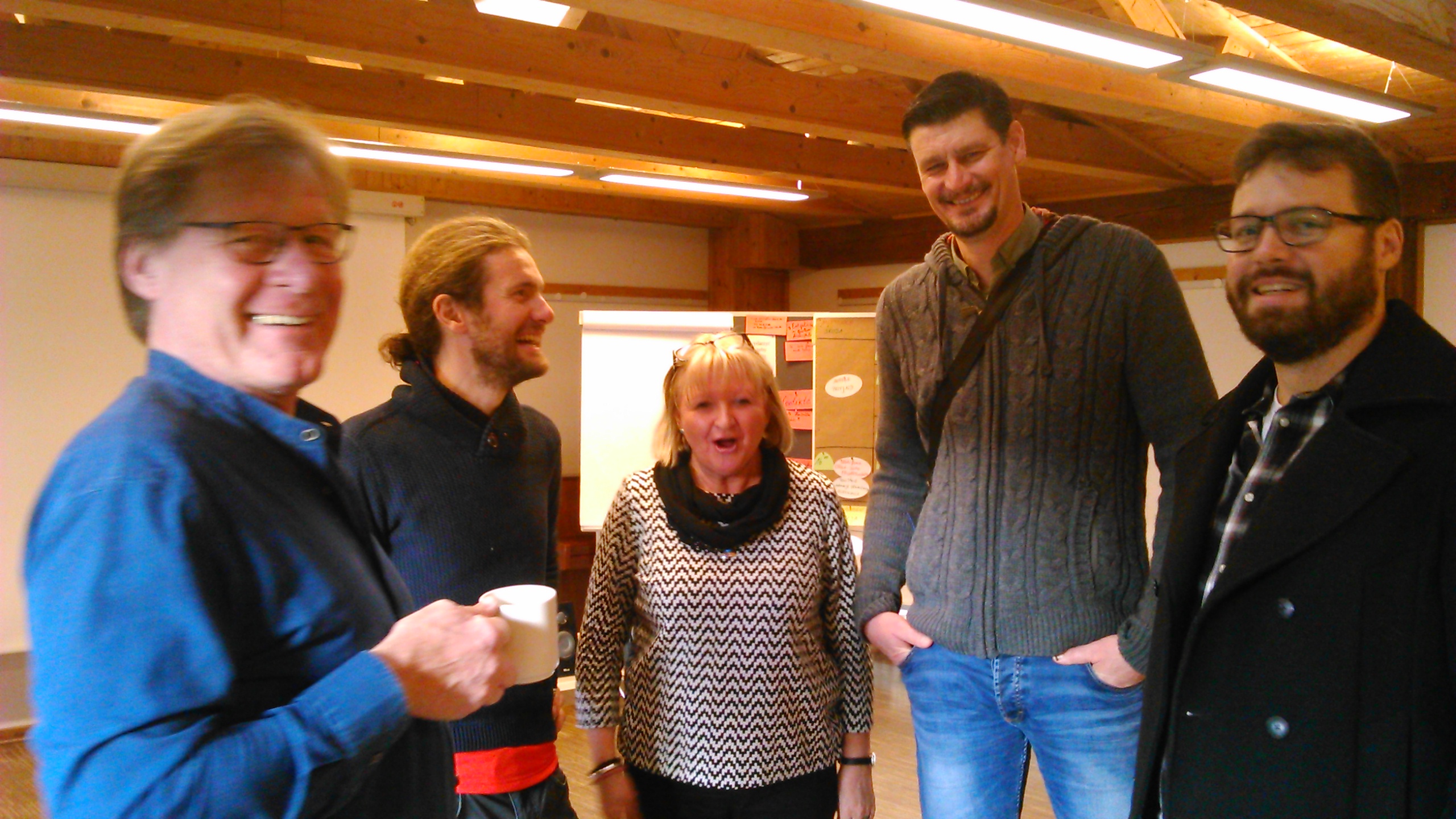 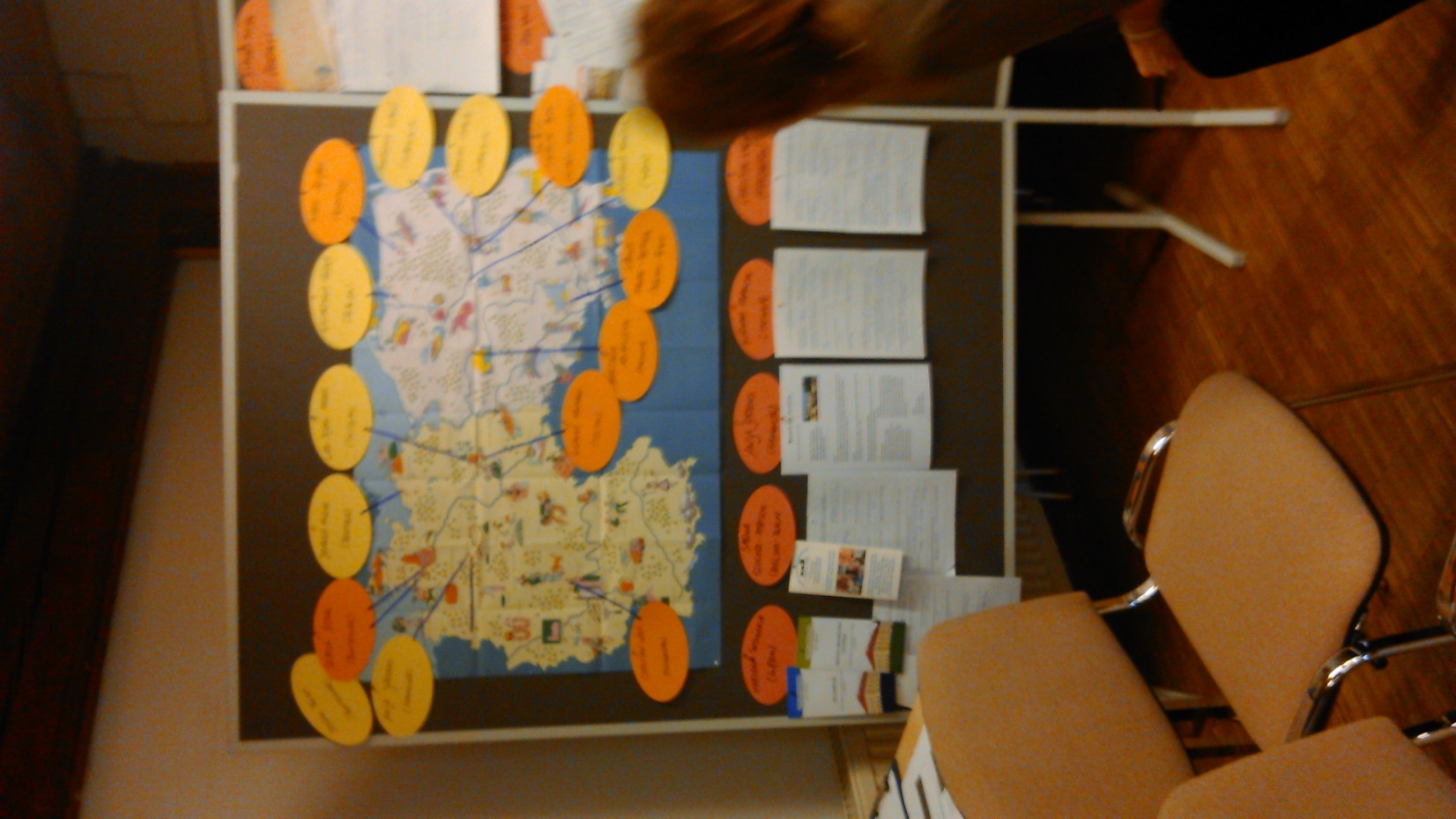 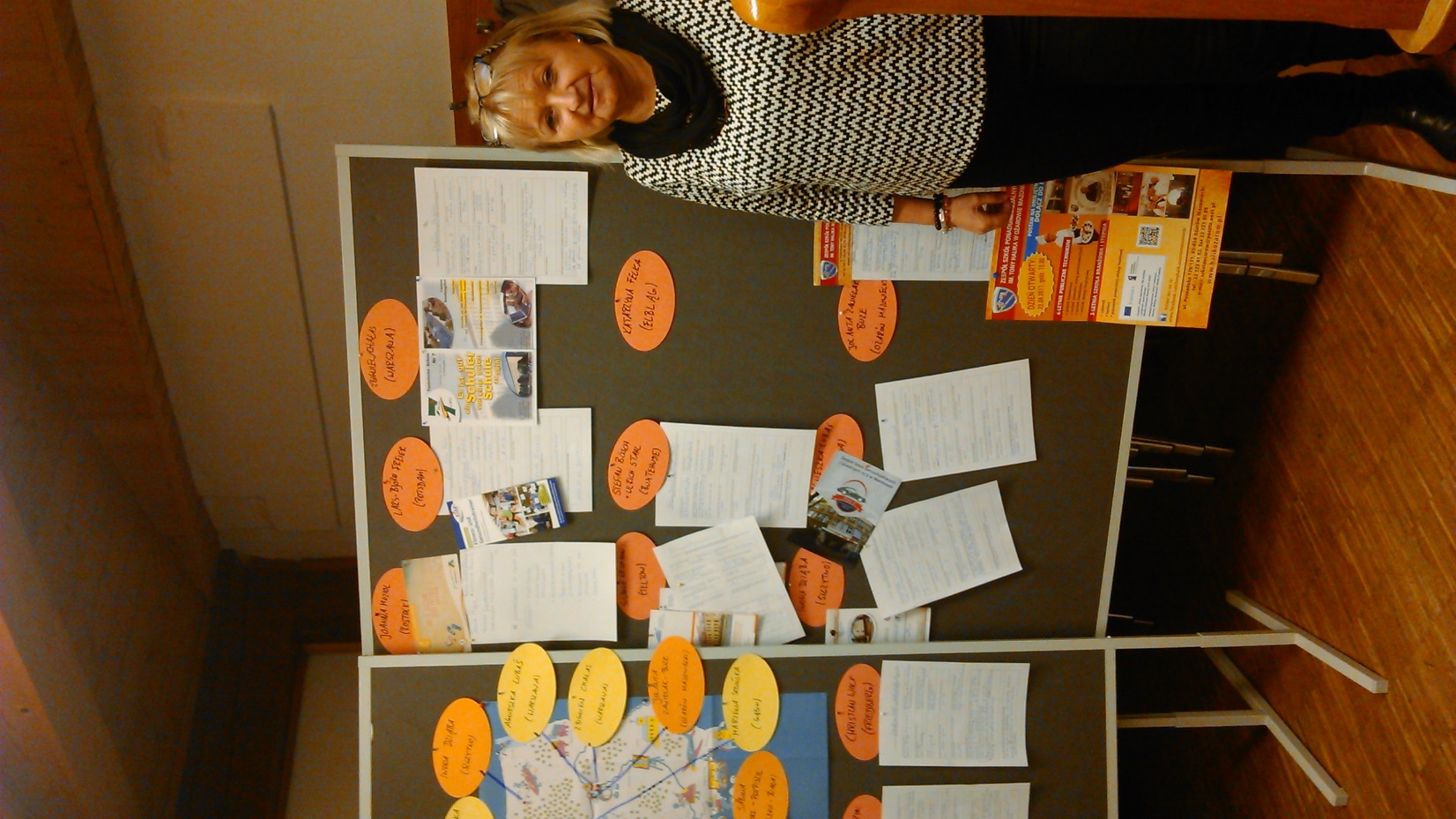 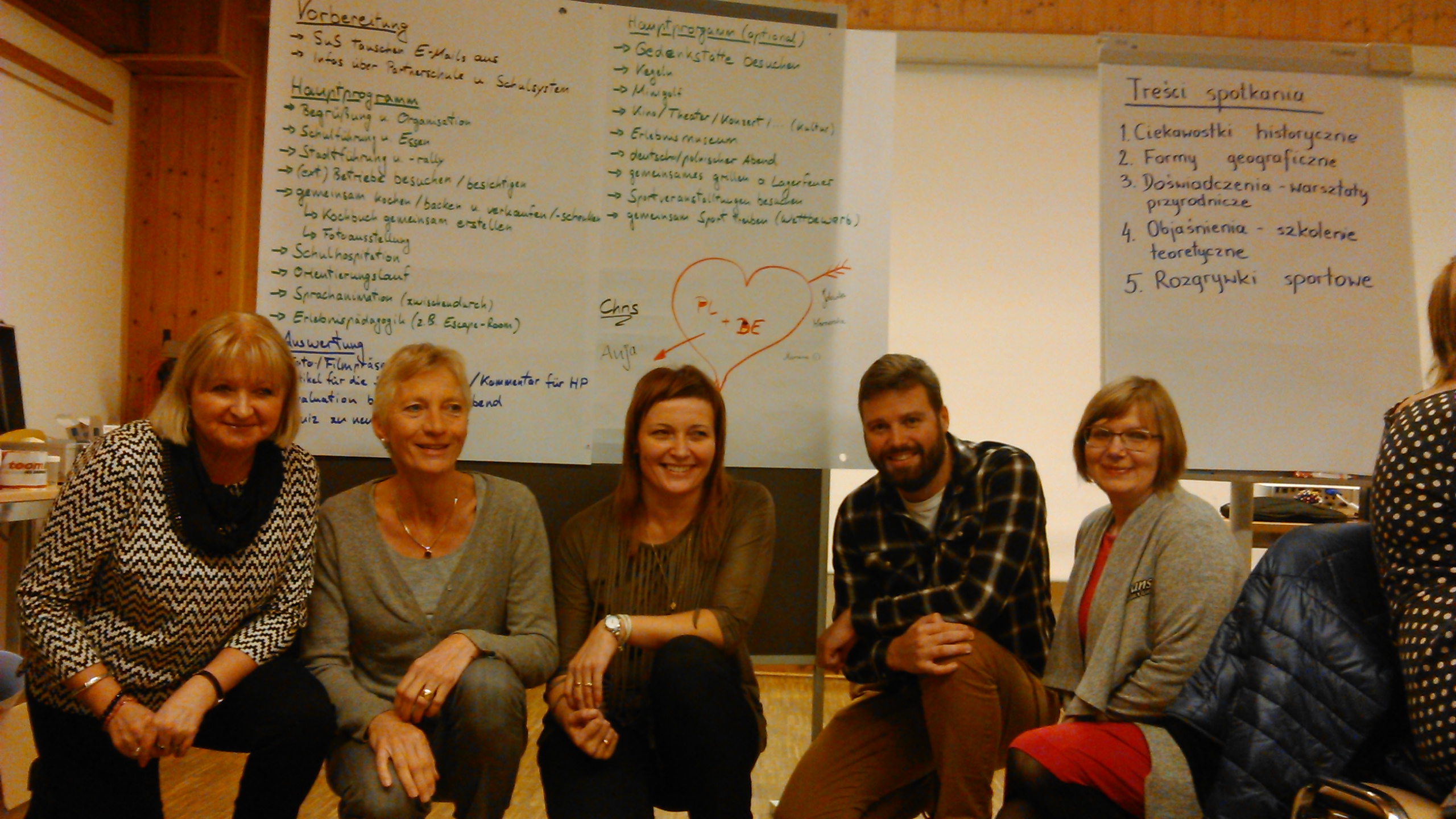 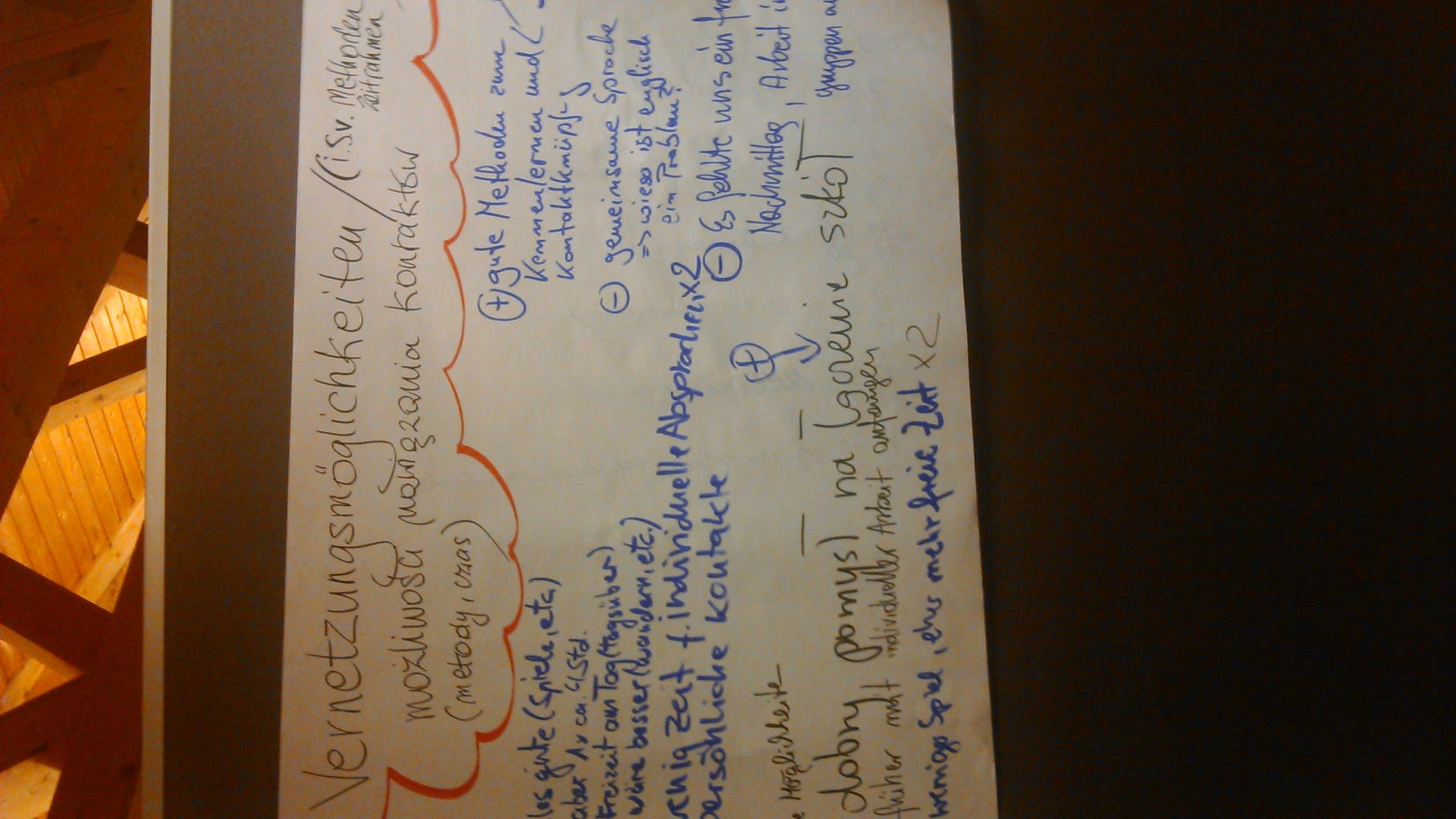 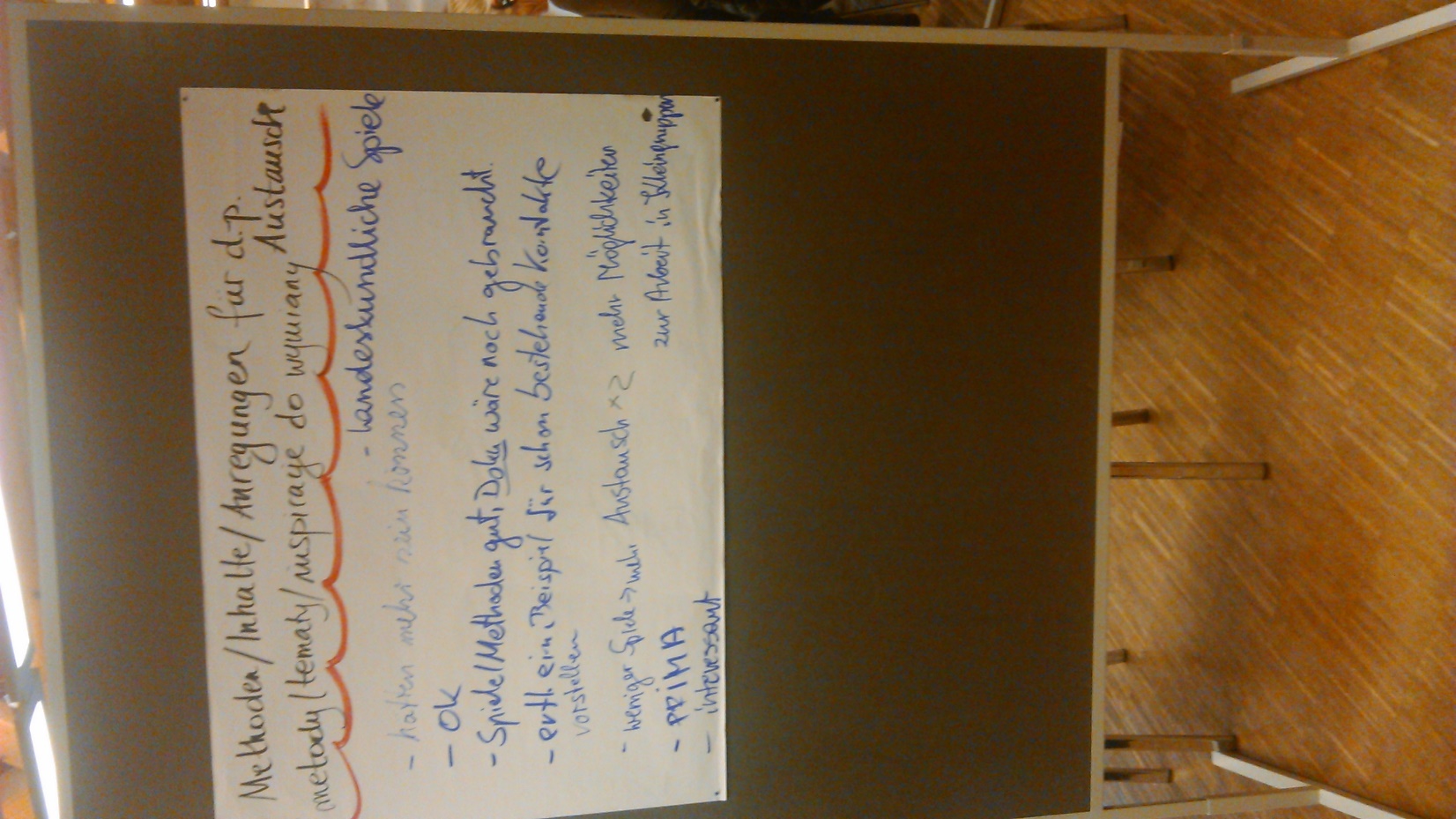